DE-PBS Cadre Meeting
January 13, 2015
Welcome & Happy New Year
Please share name & district. 
Think of something you are looking forward to in this 2nd half of the school year? Or think about a job related resolution?
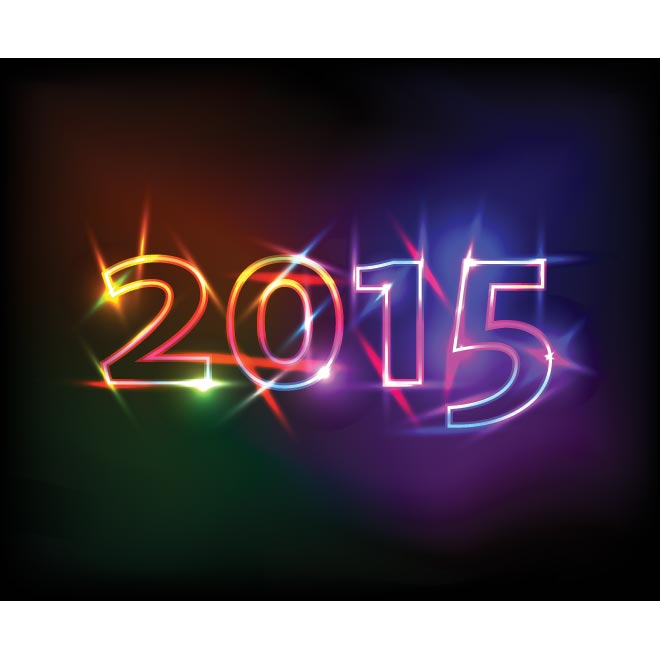 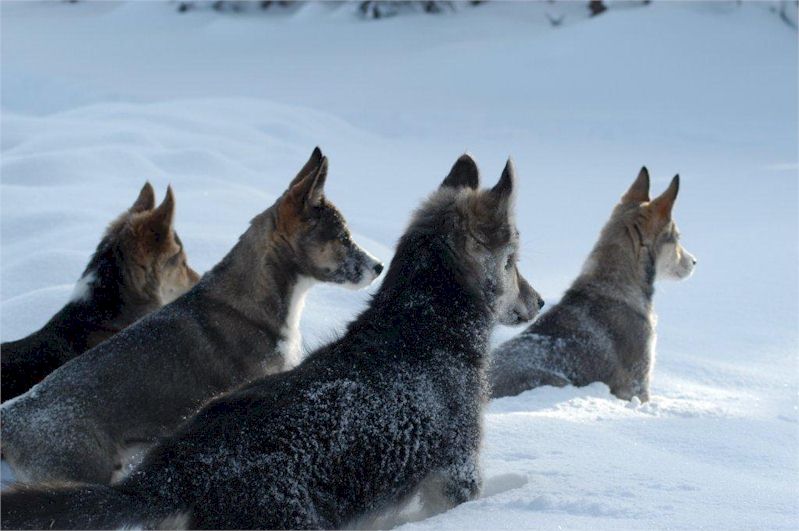 DE-PBS Professional Development Update
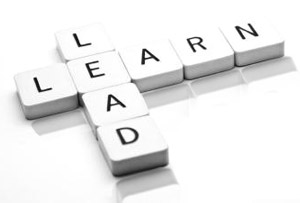 Prevent Teach Reinforce – 10/15/14
PTR Day 1 - Total participants - 112 
Districts 15 	
Schools 55 

Reminder of Day 2 – 4/30/15

Master Facilitator Update
4 Master Facilitators
Capital, Colonial, Milford, Red Clay
PEERS – Secondary Social Skills Training
4 districts, 1 charter school and 9 groups
    (Brandywine, Capital, Seaford, 	Appoquinimink, Gateway Charter)

Looking for….
Fidelity of implementation
Pre & Post Intervention data
Student Outcome data
Are teachers seeing changes?
DE-PBS Secondary ForumOctober 22, 2014 - Overview
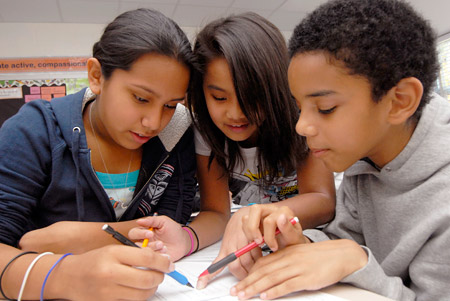 Attendees

41 total
12 districts
19 schools
     (PBS & non-PBS)
Attendees

41 total
12 districts
19 schools
     (PBS & non-PBS)
Topics

Student Involvement in SWPBS Programming (Schools Sharing)
Bullying
Minor vs. Major Behaviors
Social Emotional Learning 
Updates from the DEPBS Project
Trauma-Sensitive Schools
PEERS
Achievement Mentoring (DHS)
Topics

Student Involvement in SWPBS Programming (Schools Sharing)
Bullying
Minor vs. Major Behaviors
Social Emotional Learning 
     (including CASEL & evidence-based resources)
Updates from the DEPBS Project
Trauma-Sensitive Schools
PEERS
Achievement Mentoring (DHS)
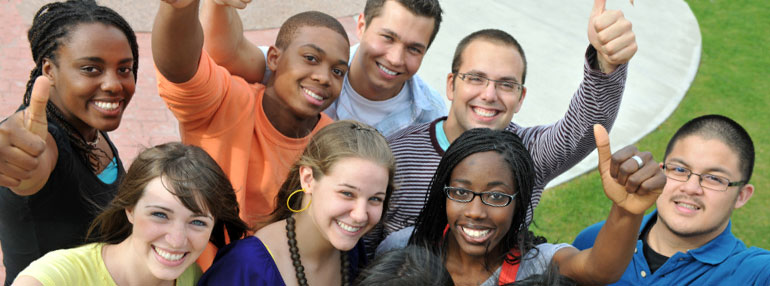 DE-PBS Secondary ForumOctober 22, 2014 - Highlights
Schools’ Identified 
“Next Steps”

Create a bullying committee and/or action plan at school
Re-examine minors vs. majors
Revamp and/or expand SEL programming to SW level
Improve student involvement in PBS
Schools’ Identified 
“Next Steps”

Create a bullying committee and/or action plan at school
Re-examine minors vs. majors
Revamp and/or expand SEL programming to SW level
Improve student involvement in PBS
Spring Forum
Resources Shared

Time to Share Real-Life Peer Perspectives  
How to Calm an Agitated Student (InterventionCentral.org)
DE-PBS Bully Prevention Action Plan - Guiding Questions (Chad Rose)
Relevance Writing Exercise (Hulleman et al., 2009)
Self-Affirmation Writing (Cohen et al., 2009)
Time to Share Real-Life Peer Perspectives  
How to Calm an Agitated Student (InterventionCentral.org)
DE-PBS Bully Prevention Action Plan - Guiding Questions (Chad Rose)
Relevance Writing Exercise (Hulleman et al., 2009)
Self-Affirmation Writing (Cohen et al., 2009)
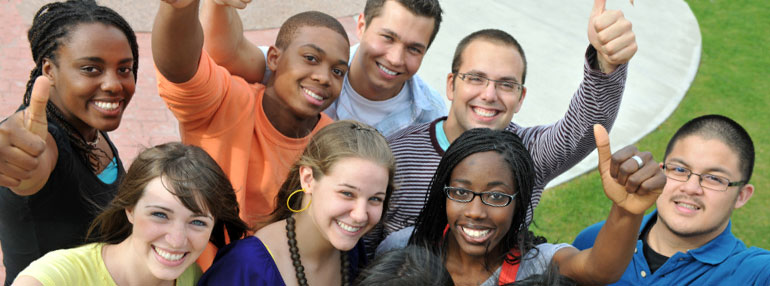 School-wide Day 3 – 12/9/14:Correcting Problem Behavior & Developing Self-Discipline
Total Participants  - 84 
Districts 14
Schools 34

 Agenda -
SW success sharing
Correcting Problem Behavior
Developing Self-Discipline
Administrator Roundtable Discussion (lunch hour)
SW Day 3 – Action Items
Correcting Problem Behavior
Developing Self-Discipline
Modify current referral process
Decide major vs. minor behaviors, terms to define them, response procedures
Work on flow chart for managing classroom & office behaviors
Implement reflection forms with students
Weekly social skills curriculum
Enhance cool tools (SW expectation lessons) to incorporate more SEL
Create student-led data review monthly
Create a PBS student team
Implement student-run teacher of the week nomination
Upcoming Events
Tier 2: Targeted/Problem-solving Team Training – 2/10/15
DE-PBS Celebration Conference (Date TBD)
DE School Climate Data Workshop (Date TBD)
SWPBS New Team Training (Summer 2015)

Delaware Inclusion Conference – 3/9/15
Trauma-Sensitive Schools
Addressing Trauma
Identifying 6 middle schools to receive on going PD in Compassionate Schools
Appoquinimink
Brandywine
Caesar Rodney
Christina
Colonial
Woodbridge
Highlight connections to DE-PBS
Additionally, looking at how to integrate understanding the impact of trauma on students in all DE-PBS PD sessions
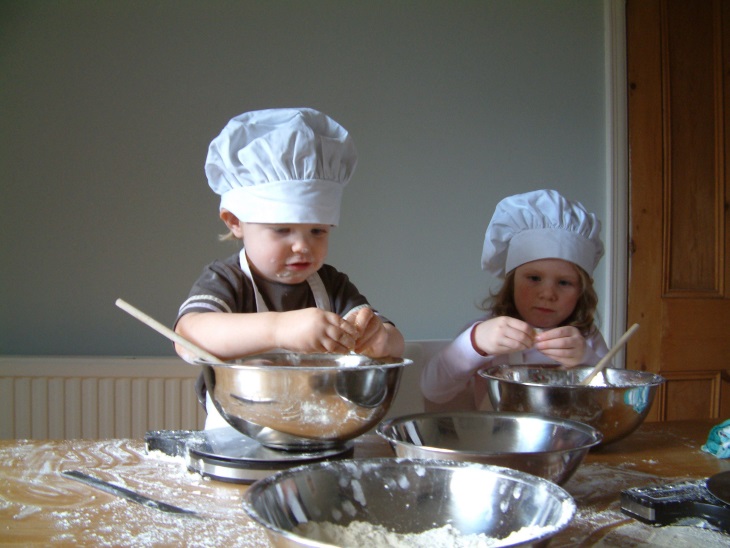 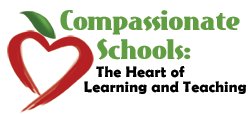 Ten Strategies of a Compassionate School
Focus on culture and climate in the school and community. 
Train and support all staff regarding trauma and learning. 
Encourage and sustain open and regular communication for all. 
Develop a strengths based approach in working with students and peers. 
Ensure discipline policies are both compassionate and effective (Restorative Practices). 
Weave compassionate strategies into school improvement planning. 
Provide tiered support for all students based on what they need. 
Create flexible accommodations for diverse learners. 
Provide access, voice, and ownership for staff, students and community. 
Use data to identify vulnerable students and to determine outcomes and strategies for continuous improvement
Alternatives to Suspension
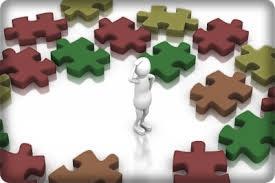 Alternatives to Suspension
October Cadre discussion included Indicator 4 review and concerns about school community’s view on use of alternatives to suspension.

How can we support you in fostering understanding among school personnel & families that alternatives to suspension are beneficial?
3 Summary Sheets for Review
Using Current SWPBS Systems
Restorative Practices
10 Alternatives To Suspension – by Reese Peterson
Visual Intent
User friendly
Quick reference to support discussion
Easy to share
Visually appealing (not a research article)
Overall thoughts…..
What did you think of the format of the documents? Does the format support you to have a conversation with someone?
Would these be usable for your schools?
Is there enough information? 
Were they helpful? Did they give you new ideas?
What other alternatives might you like to see highlighted?
DE-PBS Related Data
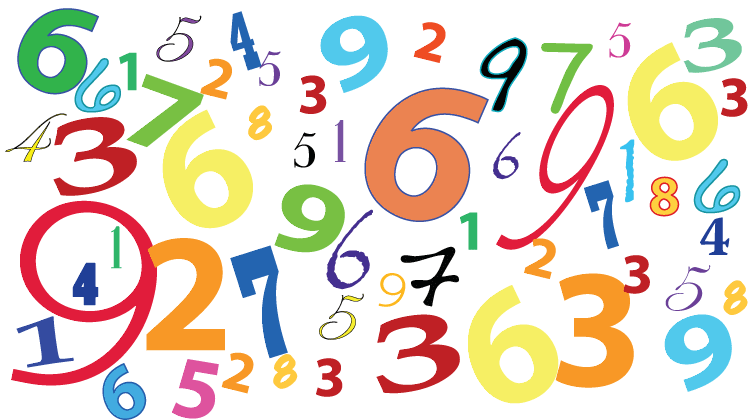 DDRT & DASNPBS
Discipline Data Reporting Tool (DDRT)
Template available on website
Submission 2x per year – DE-PBS Project & Coaches
January 16, 2015
June 2015

DE Assessment of Strengths and Needs
10 question survey per implementation area
Staff perspective on program strength/weakness for use in planning
School Climate Survey Update
Staff survey – now closed
Approximately 6, 200 responses

Student & Home Survey - 1/12/15-3/2/15
Materials delivered to district offices for distribution to schools
Online survey now open 
Weekly online completion updates

May 2015 – Reports distributed & Workshop to be scheduled
2015 DSCS Report Enhancements
Report data tables: 
Color coding to highlight favorable and unfavorable scores
Report graphs: 
Include 3 years data
Graphs for each population report (Only student in 2014)
Other: 
Revision of interpretation worksheets
PowerPoint template to support teams in sharing data results with school community
Report Data Tables – Color coding
Report Data Graphs – Multi-year, Color
Key Feature Evaluation Overview
On-site External Evaluation of SWPBS Programs by DE-PBS Staff
KFE will be conducted with all schools active with DE-PBS Project over course of a few years
Implementation Level Information
DE-PBS Key Feature Evaluation Summary
7 School visits – Fall 2014
3 Exemplary, 2 Proficient, 2 Developing

6 KFEs scheduled – January 2015

Reminder – DE-PBS Phase 2 Recognition requires a Proficient or Exemplary KFE Status
Schools may request to schedule KFE or KF Re-Evaluation

To date 23 schools earning Proficient or Exemplary levels of implementation!
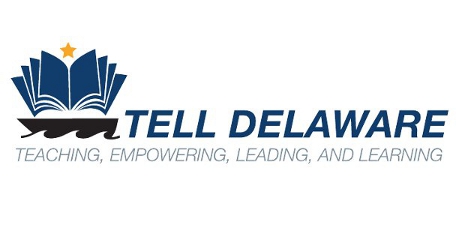 Anonymous statewide survey of licensed school-based educators to assess teaching conditions at the school, district and state level
Survey previously administered in Winter 2013
The 2015 TELL Delaware Survey will be administered in spring of 2015.  

http://www.telldelaware.org/
DE-PBS Phase Recognition
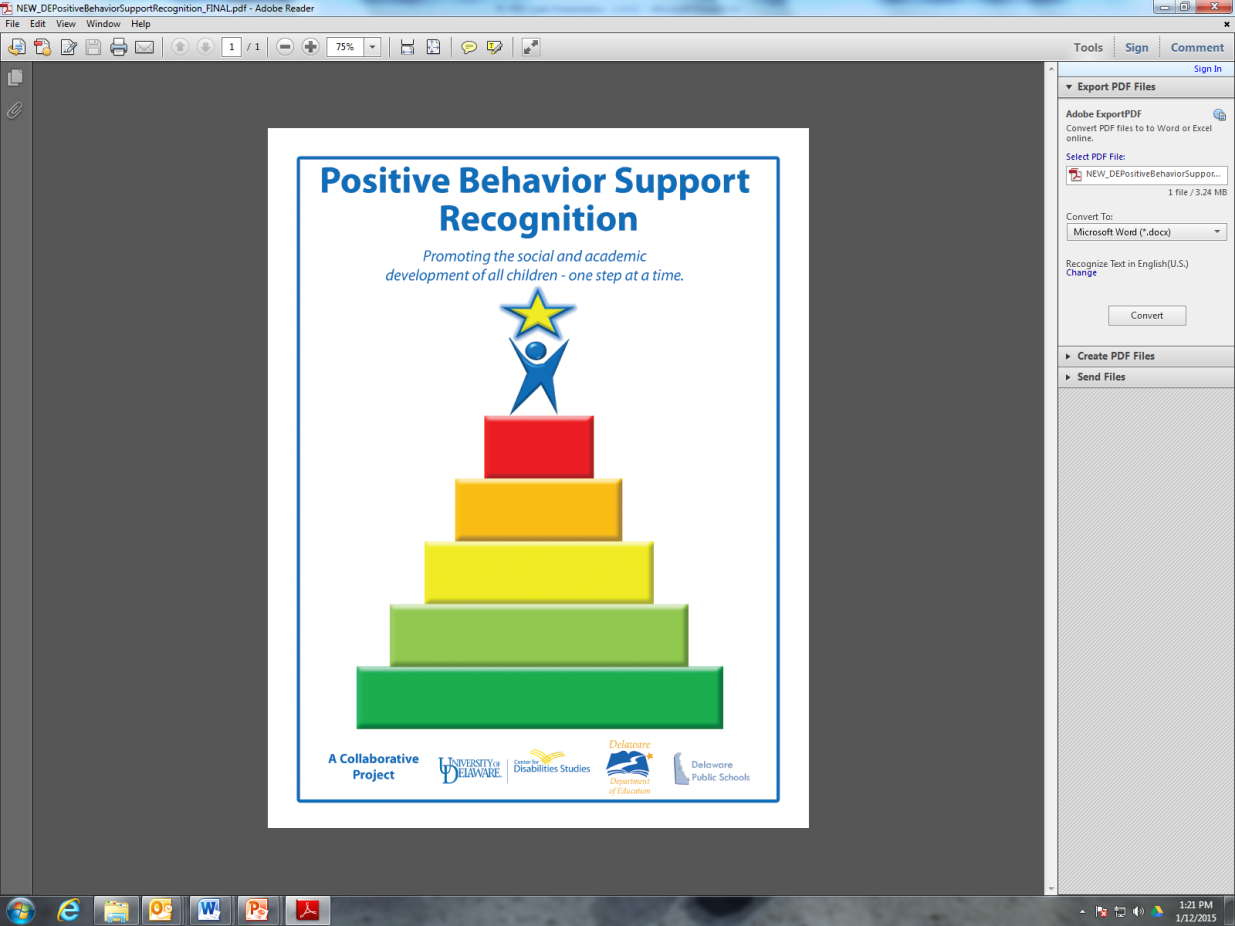 Option A:
Phase 1 – Application w/ no changes

Phase 2 – 
Exemplary KFE implementation level
No application needed
Proficient KFE implementation level
Application revised to only include essay question

Phase 3 – Application w/ no changes; Phase 2 is 	a prerequisite
Option B:
Recognition only tied to KFE status
Schools receive banner for advanced PBS implementation based on Exemplary KFE level
No Phase 1 or 3

Future:  Tier 2-3 external evaluation can be used to award schools for strong implementation
Option C:
No DE-PBS Phase Recognition System
No KFE implementation awards

OR
Other Ideas
Break
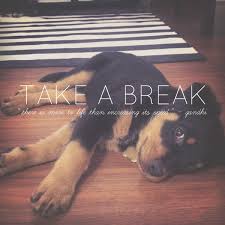 Tier 2: Targeted Team Training & Resources
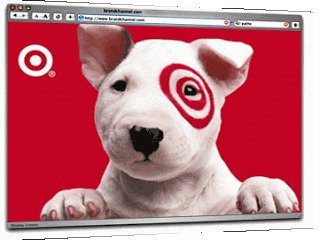 Targeted Team Training – 2/10/15
Invitation based on readiness as determined by KFE
Coaches, please attend if possible:
Multi-Tiered System of Support
The Tiers are not set and not constant. Students can move back and forth through these Tiers, and the Tiers each have growing levels of intensity within themselves. 
(Red Clay and DE-PBS Project)
Tier 1,    School-wideSupports
Tier 3, Intensive Supports
Tier 2, Targeted Supports
Tier 1,    School-wideTeam
Tier 3, Intensive 
Team
Tier 2, Targeted 
Team
Multi-Tiered System of Support 
Interventions Under the Teams
Tier 3 Team
Tier 1 Team
Tier 2 Team
Group interventions
Universal Support through SW Program
FBA/BSP
PTR
Person Centered Planning
Group w. individual
Features
Brief 
FBA/BSP
Adapted from the Illinois PBIS Network
Multi-Tiered System of Support 
Necessary Conversations within Teams
Tier 3 Team
School-wideTeam
Tier 2 Team
Plans SW & Class-wide supports
System 
Conversations
Uses process data; evaluates overall effectiveness; does not involve discussion of individual students
Problem Solving Conversations
Matches students to interventions and monitors progress, making adjustments as needed
Uses Process data; determines overall intervention effectiveness
Universal Support through SW Program
FBA/BSP
PTR
Person Centered Planning
CICO
Group interventions
Group w. individual
features
Brief 
FBA/BSP
Adapted from the Illinois PBIS Network
Tier 2 Team: 2 Types of Conversations
Tier 2 Team
System 
Conversations
Uses process data; evaluates overall effectiveness; does not involve discussion of individual students
Problem Solving Conversations
Matches students to interventions and monitors progress, making adjustments as needed
Problem-Solving
Systems
Tier 2 – Why 2 Conversations?
Ensure interventions are efficient
Continuously available so students can receive support quickly (within 2-3 days optimally)

Use minimal time commitment required from classroom teachers

The required skill sets needed by teachers are easily learned

Interventions should be aligned with school-wide expectations

Allows for an emphasis on intervention designed to support multiple students simultaneously 
Consistently implemented with most students, some flexibility

Ensure intervention selected matched to function of 
    student behavior
Adapted from Rose Iovannone, Brief PTR
Tier 2 System Conversation  Monitoring (On-Going)
Systems
Per intervention determine: 
Types of student progress data used 
Rules of effectiveness
Rules for intervention fading & transition

Identify how student progress data will be recorded and brought to system meeting

Develop system to monitor overall intervention effectiveness

Based on data identify gaps in types of interventions needed to support student body
Tier 2 System Conversation:     Overall Intervention Effectiveness
Systems
If less than 70% of students are responding to any of the interventions, the Tier 2 Team should have a systems conversation to review the fidelity of the intervention and make adjustments as needed.

For each intervention a plan for progress monitoring will be established.  As part of a system conversation, the team will collect and summarize intervention data to assess overall response.
Tier 2 System Conversation:     Intervention Tracking Tool      & Effectiveness Monitoring
Systems
Based on data sources identified to monitor progress for a given intervention, the team will define how they measure student success.  

Example: Responding to Check-in Check-out:
After 4 weeks, student has earned 80% or more of their Daily Progress Report (DPR) points.  

Example: Responding to Anger Management Group: 
After 4 weeks, student has no major office discipline referrals for  aggression related behaviors (e.g., fighting, offensive touching).
Tier 2 System Conversation:      Intervention Tracking Tool      & Effectiveness Monitoring
Systems
# of total students participating = add together all students participating in a particular group intervention and record. If there are multiple groups of a given intervention, add those students together.  

# of students responding = Based on pre-determined definition of response, record number of students responding to given intervention. 

% of students responding = Calculate the # of students responding divided by # of students responding and record.
(Continued….)
Tier 2 System Conversation:      Intervention Tracking Tool (Excel and Word)     & Effectiveness Monitoring
Systems
Tier 2 System Conversation:      Intervention Tracking Tool (Excel Only)
Systems
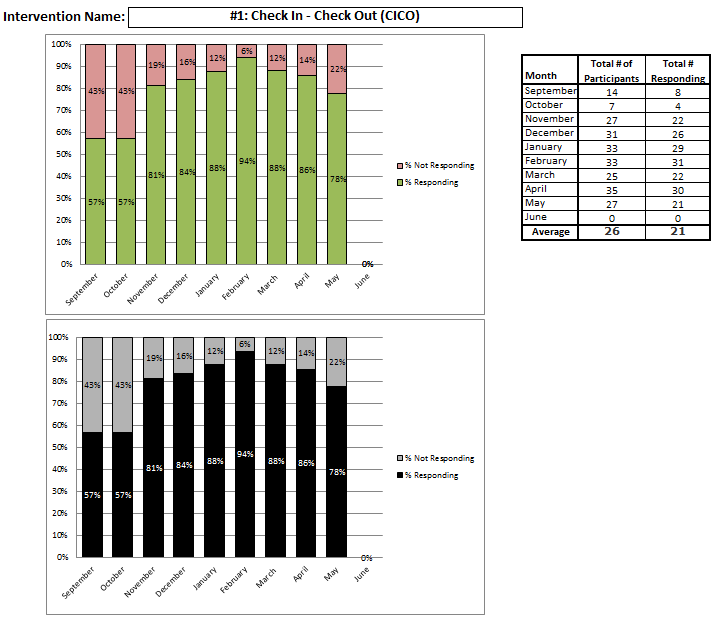 Tier 2 System Conversation:      Intervention Tracking Tool (Excel Only)
Systems
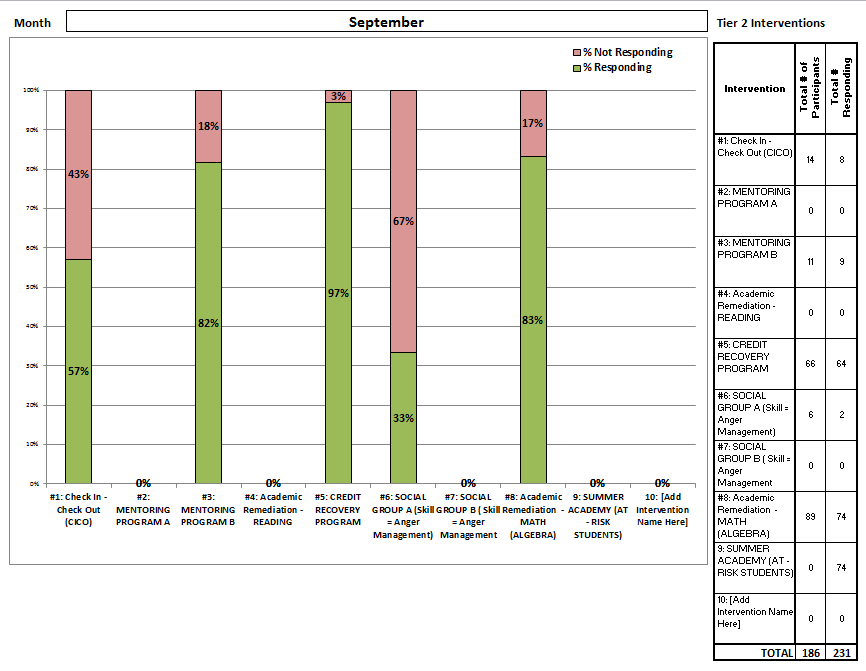 Tier 2 System Conversation:      Intervention Tracking Tool      & Effectiveness Monitoring
Systems
Intervention effectiveness = Note if intervention is effective for a given month.   If less than 70% of students are responding to any interventions, mark No. 

If NO, the Tier 2 Systems team should review the fidelity of the intervention and make adjustments as needed.  
Are mentors and mentees meeting regularly?
If not – Is there an issue regarding the schedule? – This a systems conversation
If so but seems isolated to a particular mentor – This is a problem-solving conversation
Do mentor, student and teacher(s) know what the behavior definitions mean?
Tier 2 System Conversation:      Intervention Tracking Tool (Excel and Word)     & Effectiveness Monitoring
Systems
Tier 2 System Conversation:      Intervention Tracking Tool      & Effectiveness Monitoring
Systems
If NO and fidelity is strong, flag for problem-solving discussion for individual students.
 This is becomes a problem-solving discussion
Problem-Solving
Systems
Tier 2 Problem-Solving Conversation     Monitoring (On-Going)
Problem-Solving
Team to review currently data regarding specific students and intervention effectiveness and problem solve as needed

Identify need for increased supports
Identify need for use of different supports
Interventions Change (form)
Identify readiness for decreased supports
Identify readiness for graduating from intervention
Tier 2 Problem-Solving Conversation     Individual Data Tracking
Problem-Solving
Points earned on Daily Progress Report (DPR)
Reduction in ODRs
Attendance improvement
Reduction in In School Suspensions
Improvement in grades
Reduction of tardies
Improved homework completion
Group specific skill tracking
Tier 2 is about Data-Based Decision-Making
Problem-Solving
Systems
Targeted/Problem-Solving 
Team Benchmarks
 
 T2 Team established & trained

T2 Team members with leader meeting at least monthly
[With System and Problem-Solving Conversations evident]

Data-based decision rule(s) established to identify students in need 

Request for assistance forms developed for staff & families

At least 2 Tier 2 research-based & function-based interventions established and ready to access

Tier 2 interventions have established facilitator, progress monitoring, and fading/graduation criteria
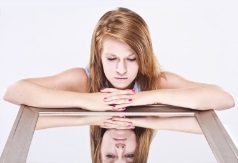 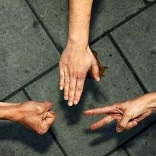 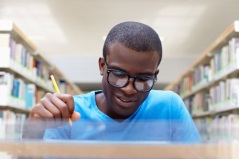 DE-PBS & Social Emotional Learning
How is SEL integrated in School-wide PBS?
What is Self-Discipline?
The CASEL Model
Consists of 5 key Social and Emotional Learning skills: 
Self-management skills 
Social awareness and empathy 
Social connectedness and relationship skills
Responsible decision making 
Positive sense of self
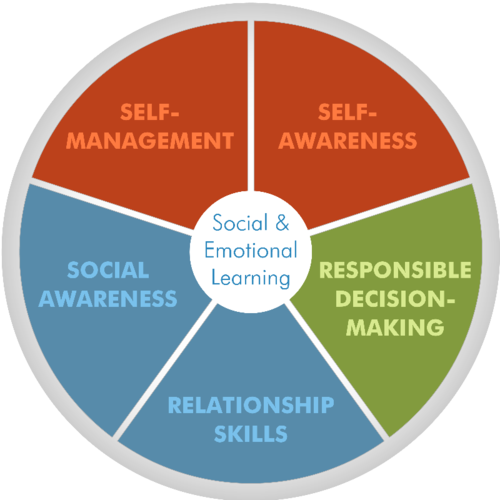 http://www.casel.org/
Social-Emotional Learning Curriculum
3 main avenues
Package program (not infused)
Package program (infused)
Infused in curriculum without package program

What’s currently happening in your schools? 
Think & list to self
Share in small group of neighbors
Share with full group
Bullying Prevention
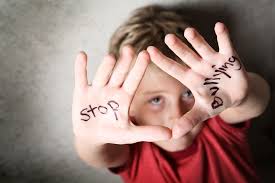 DOE Press Release and “Dear Colleague” Letter issued October, 2014 with additional guidance
“If a student with a disability is being bullied, federal law requires schools to take immediate and appropriate action to investigate the issue and, as necessary, take steps to stop the bullying and prevent it from recurring.”

Bullying of a student with a disability on any basis can similarly result in a denial of FAPE  

Protections in place for students with an IEP or a 504 plan 

Resource for evidence-based Practices

Fact sheet for families (also available in Spanish)
http://www.ed.gov/news/press-releases/bullying-students-disabilities-addressed-guidance-america’s-schools
Effective Evidence-based Practices for Preventing and Addressing Bullying
Use a comprehensive multi-tiered behavioral framework
Teach appropriate behaviors & how to respond
Provide active adult supervision
Train & provide ongoing support for staff & students
Develop & implement clear policies to address bullying
Monitor & track bullying behaviors
Notify parents when bullying occurs
Address ongoing concerns
Sustain bullying prevention efforts over time
https://www2.ed.gov/policy/speced/guid/idea/memosdcltrs/bullyingdclenclosure-8-20-13.pdf
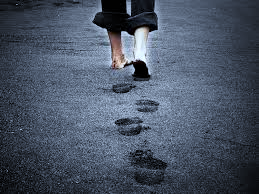 Bullying Prevention: Initial Steps
Confirm the definition of “bullying” for your school
Outline your school’s plan for teaching the definition & establish clear reporting protocol 
Outline your school’s protocol for responding to bullying reports. 
Describe how your school’s School-Wide Expectations relate to bullying prevention in your school.
PD for Team Leaders
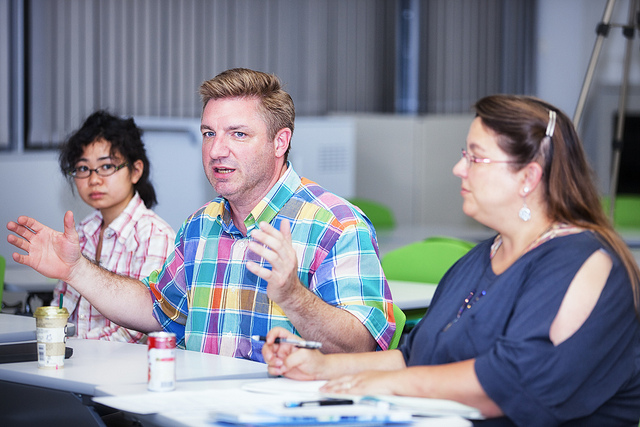 SWPBS Products
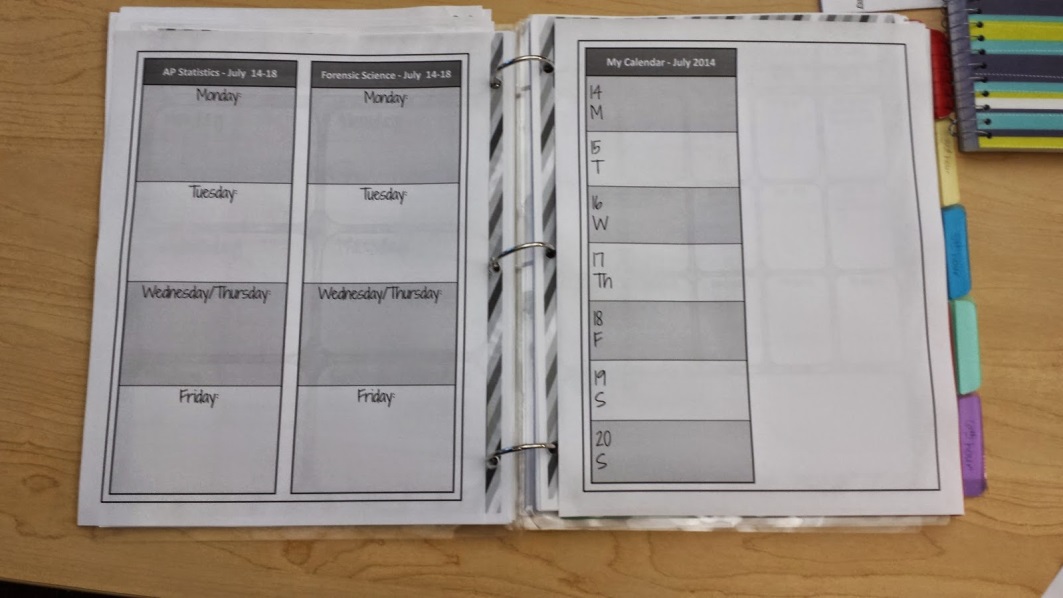 DE-PBS School-wide Team Product Guide
FAQs

Working Products: Outline of the monthly meeting materials SWPBS teams may use and reference such as minutes and data reports.  

Permanent Products: Outline of the program materials a SWPBS team creates when it develops and implements a SWPBS program.
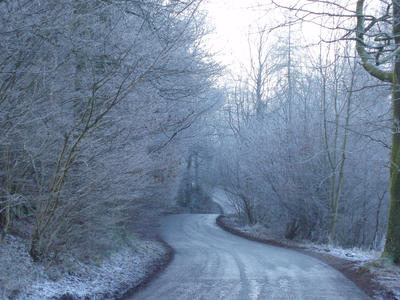 Thank you!
Please complete the evaluation.  We appreciate your feedback.  

NEXT MEETING: March 24, 2015